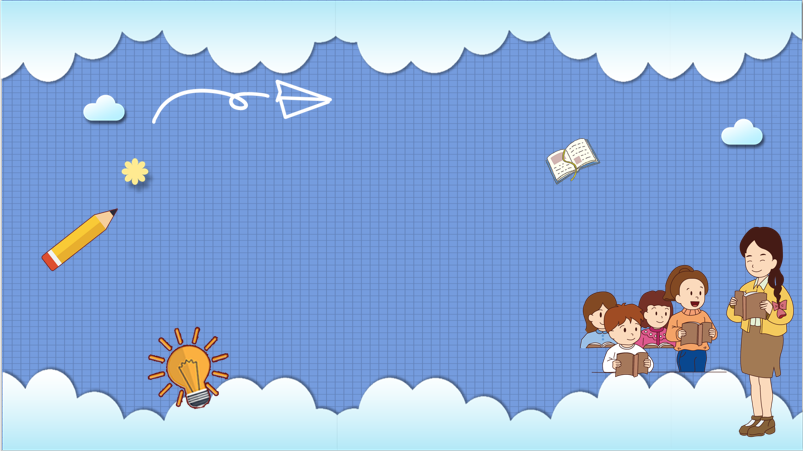 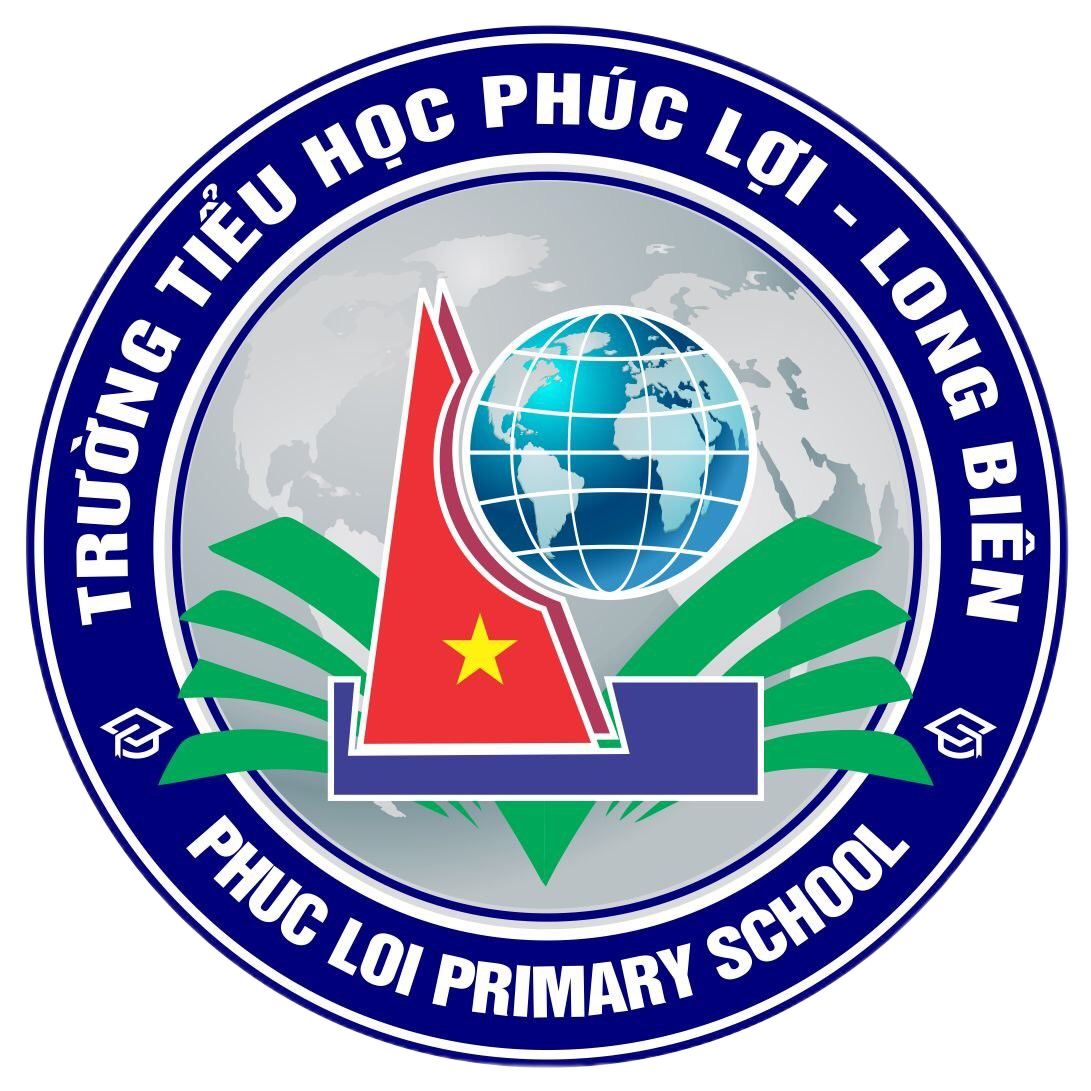 PHÒNG GD &ĐT LONG BIÊN
TRƯỜNG TIỂU HỌC PHÚC LỢI
CHÀO MỪNG CÁC EM 
ĐẾN TIẾT TỰ NHIÊN & XÃ HỘI
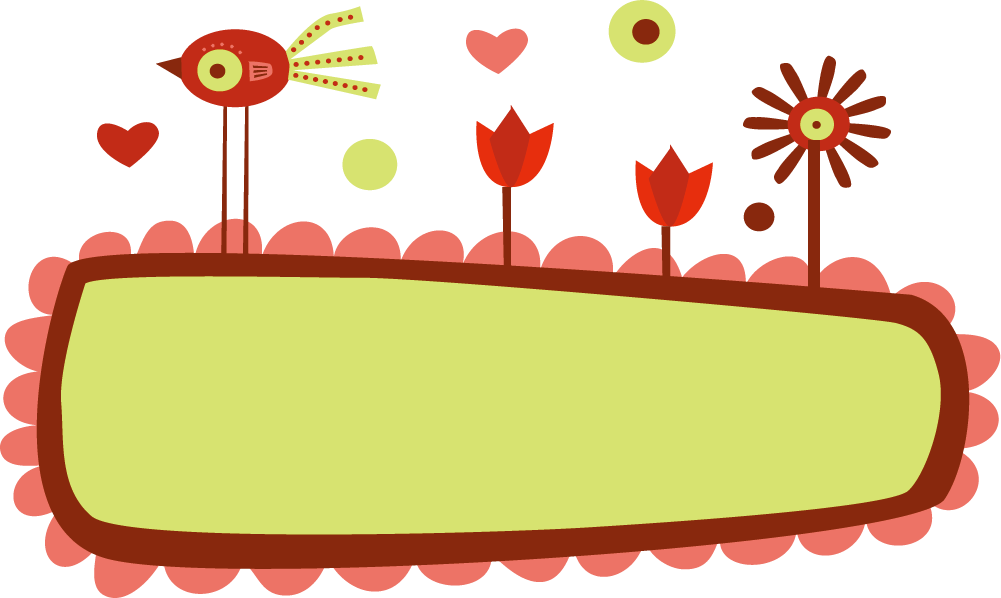 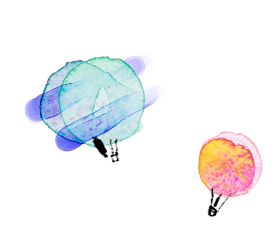 Bài 9: Giữ vệ sinh trường học
(tiết 2)
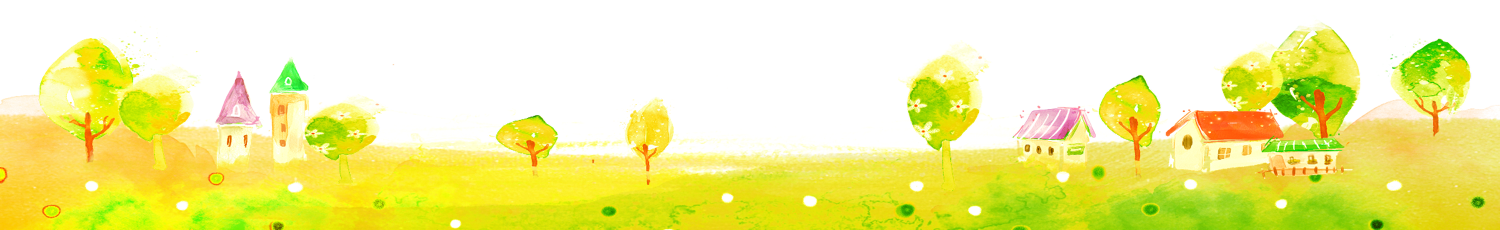 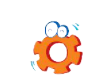 Cùng tham gia một buổi vệ sinh ở sân trường
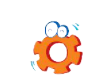 Tổ 1, 2: Quét sân trường
Tổ 3,4: Chăm sóc cây và bồn hoa
Phân công
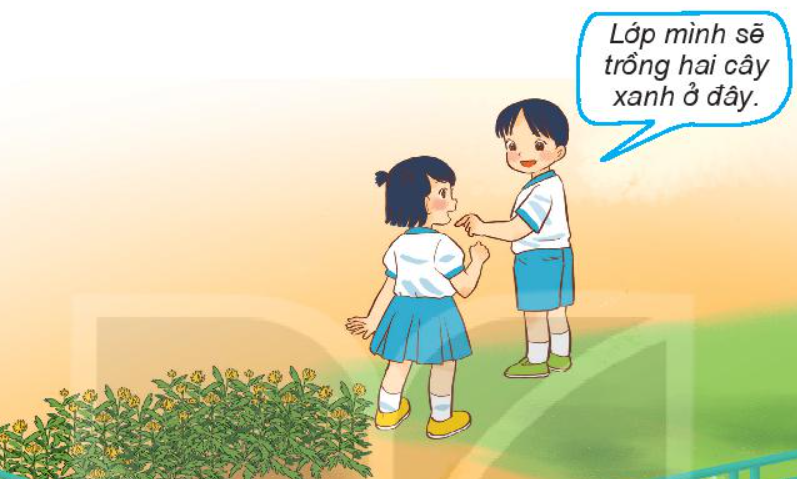 Tổng kết